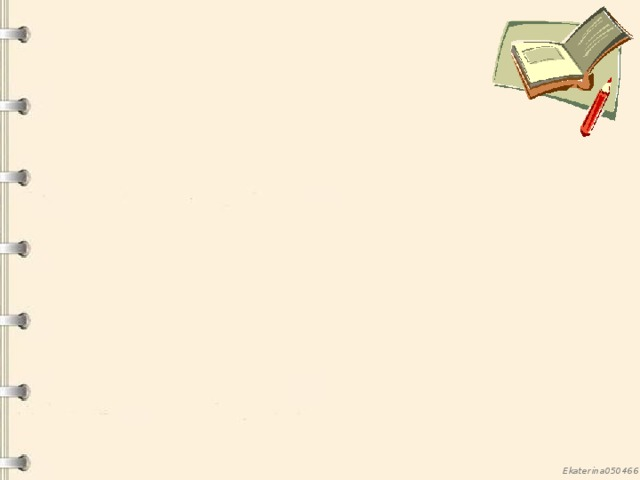 Стили речи
Выполнила: студентка 
421Н1 группы 
Жолтикова Вита
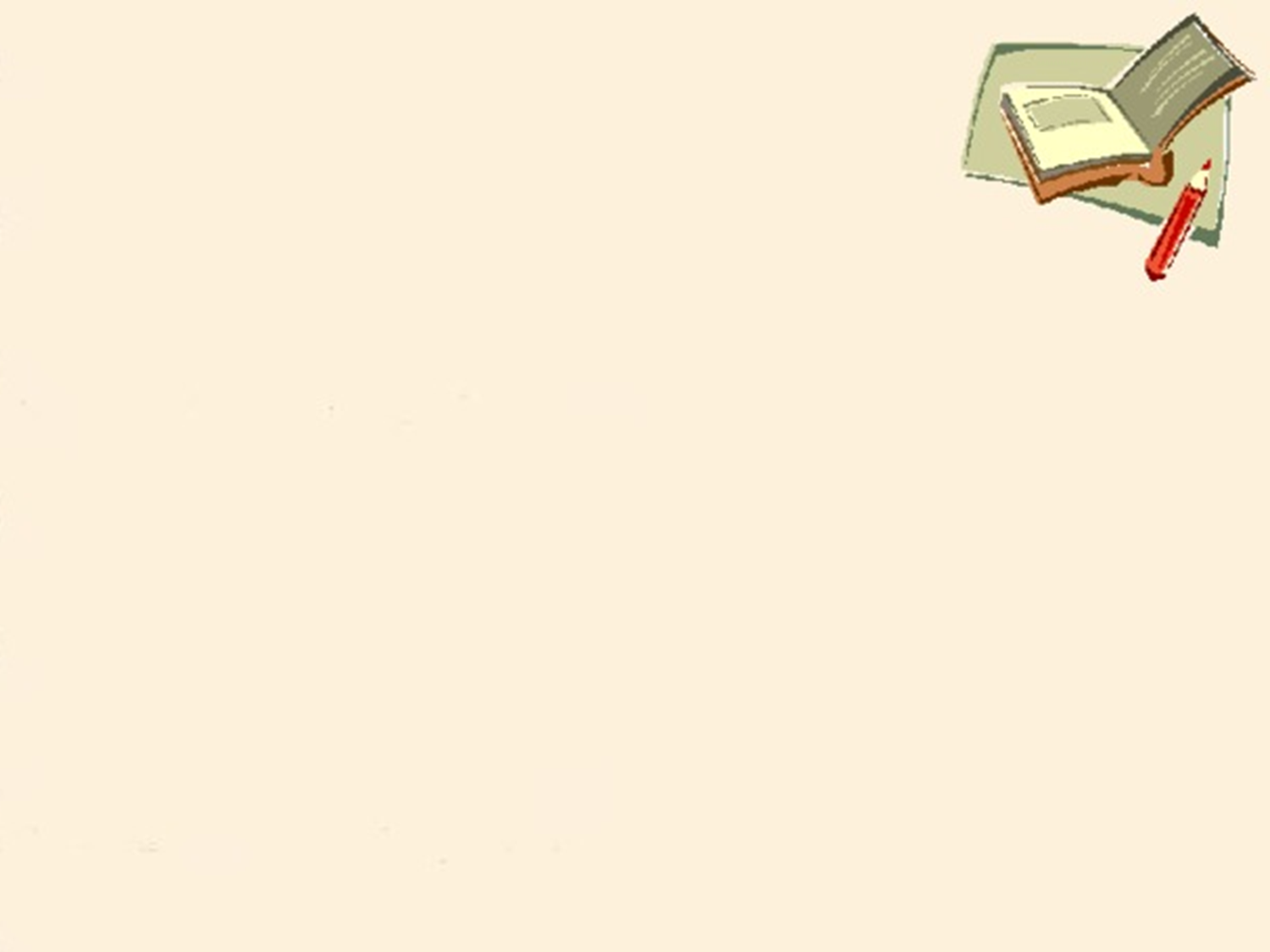 В русском языке выделяют стили речи, которые человек использует в разных ситуациях общения и которые обслуживают разные сферы жизни людей. Для каждого стиля речи свойственна своя функция и свои особенности, зная которые, можно определить стиль речи любого текста.
Всего выделяют пять функциональных стилей языка:
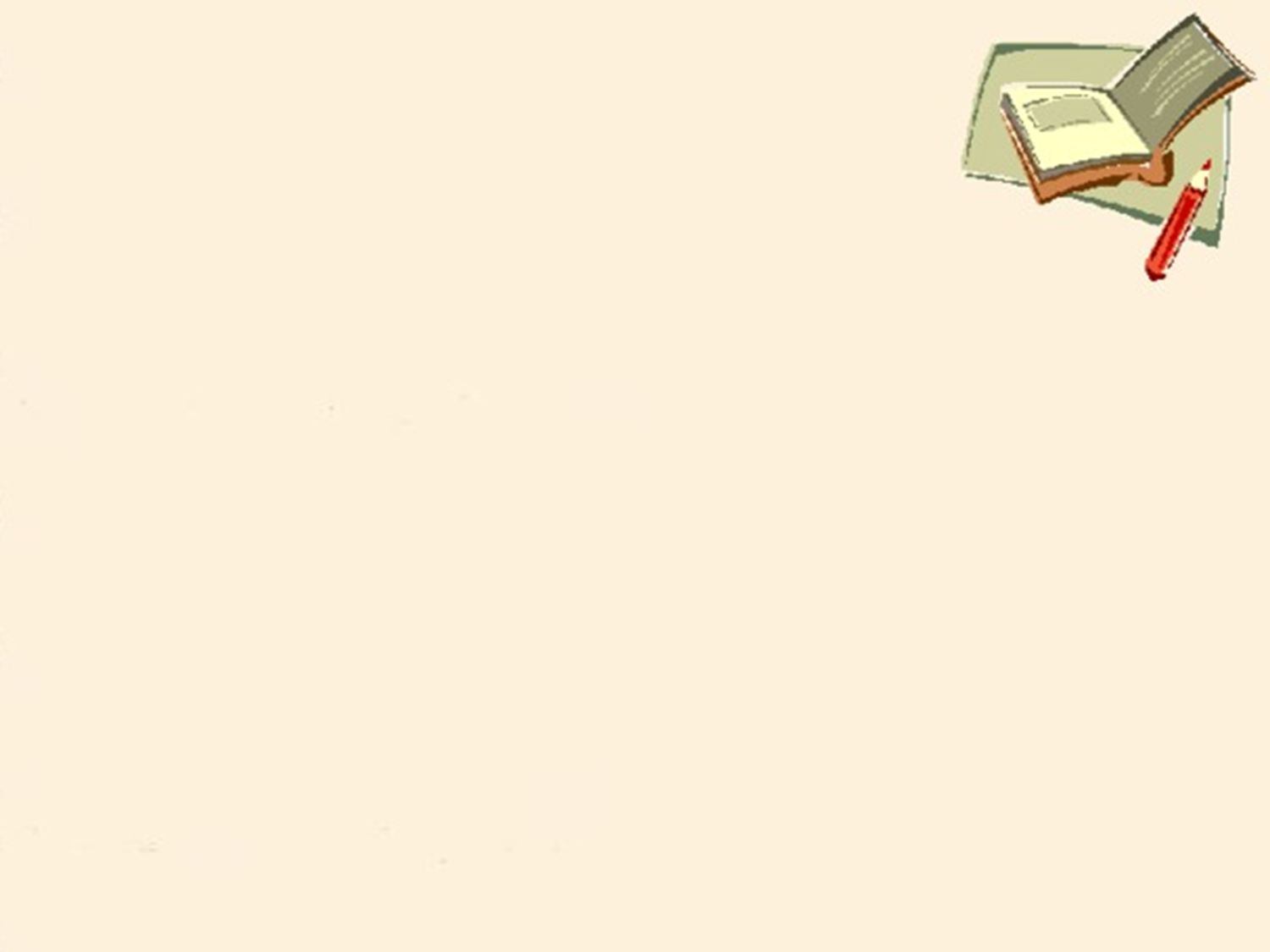 Публицистический стиль отличается от художественного тем, что его основной целью является высказывание своей точки зрения, стремление убедить или переубедить слушателя или читателя. Он не ограничивается лишь приведёнными жанрами, он также может встречаться, например, внутри художественного произведения (романа, рассказа, повести и др.), когда автор отходит от повествования и начинает размышления над каким-либо вопросом.
Для каждого стили характерны свои особенности:
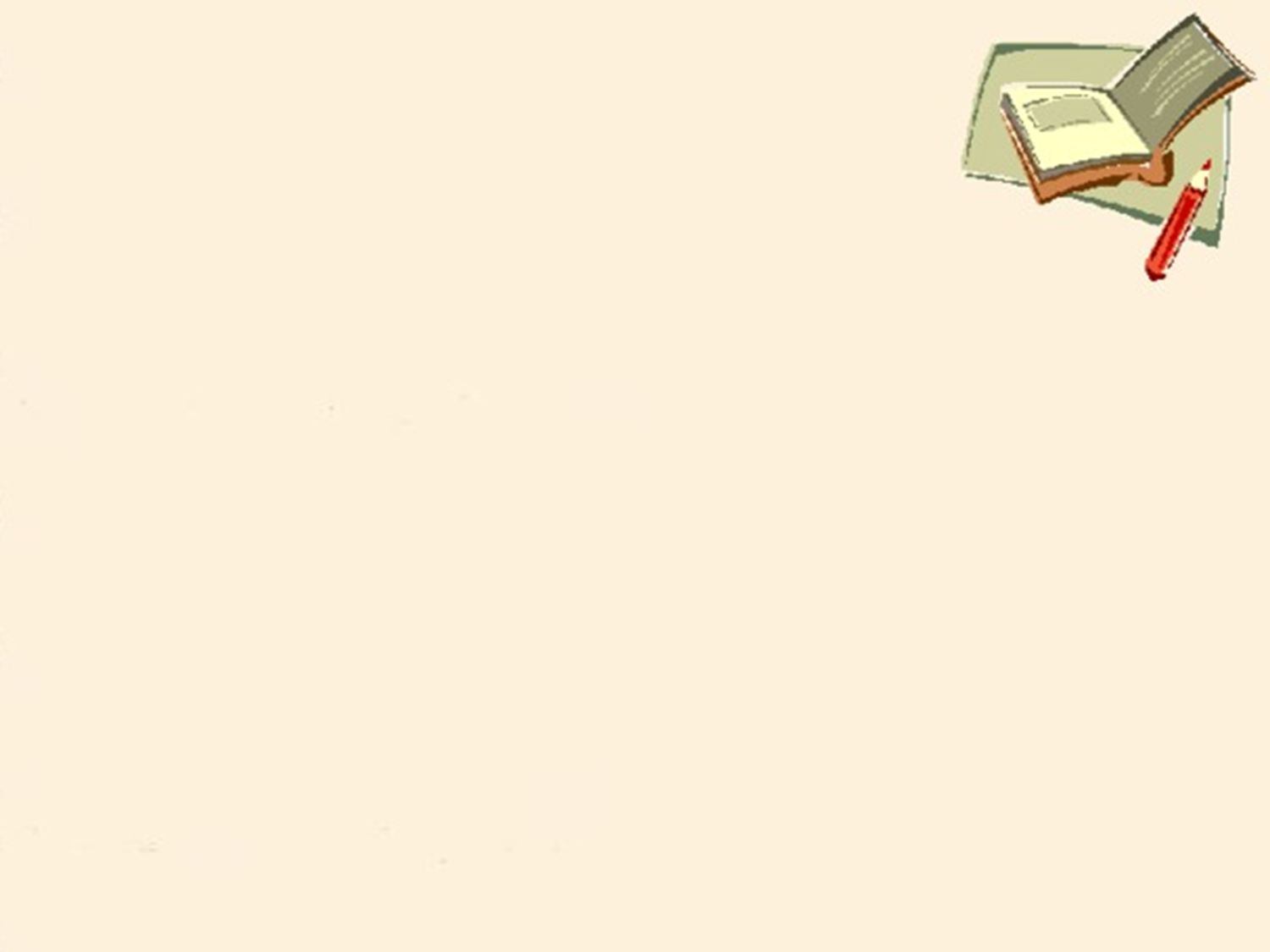 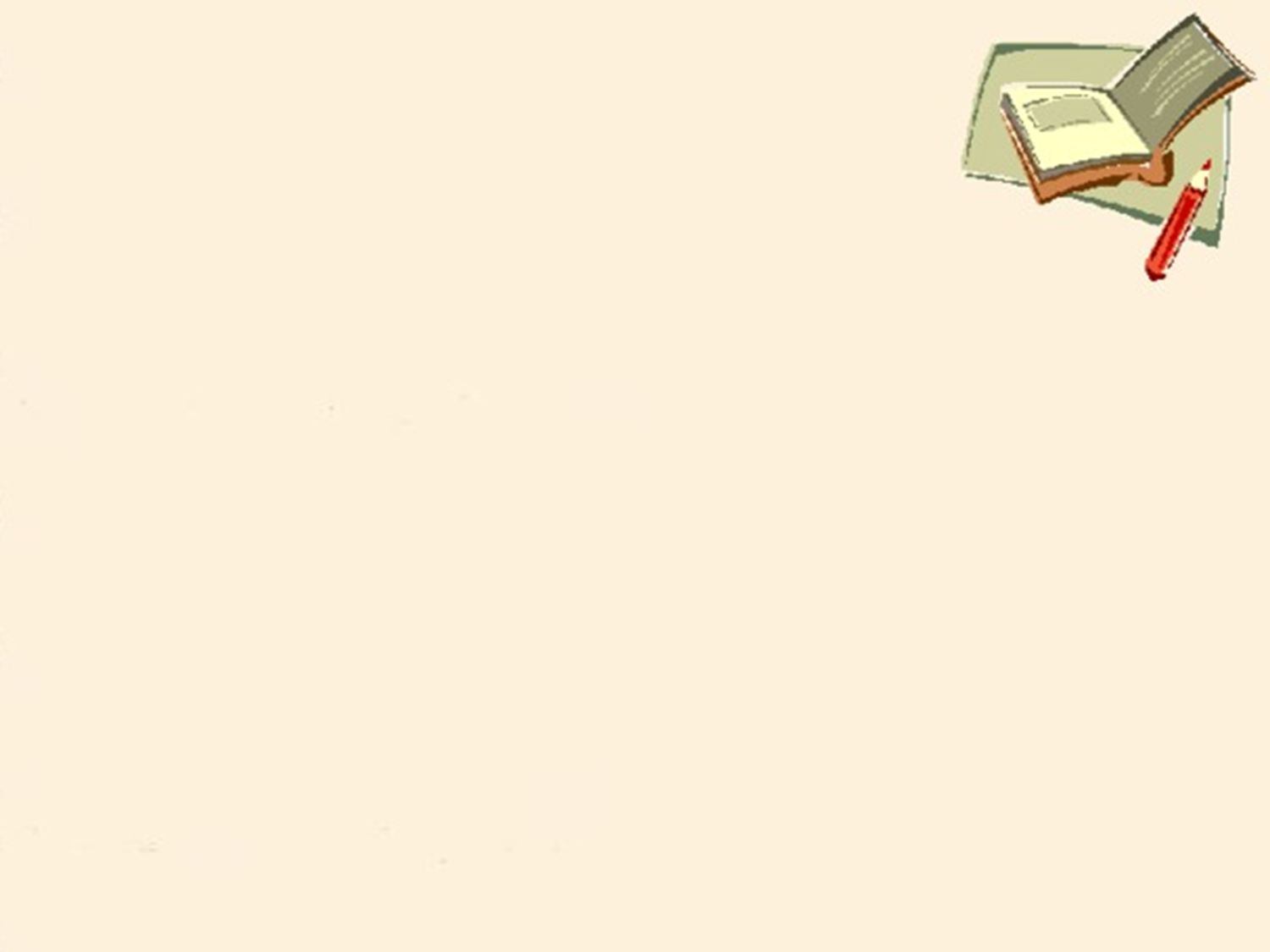 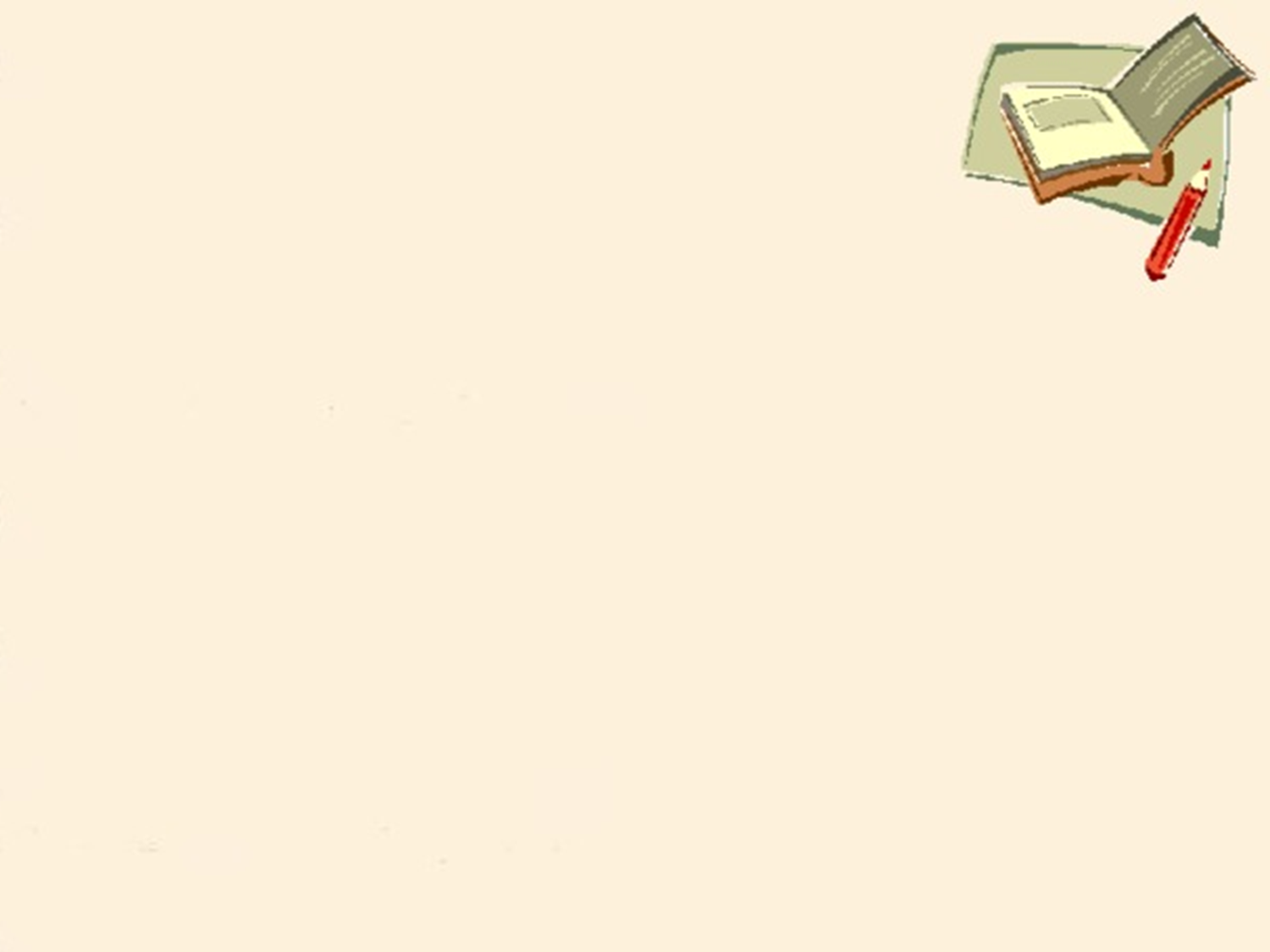 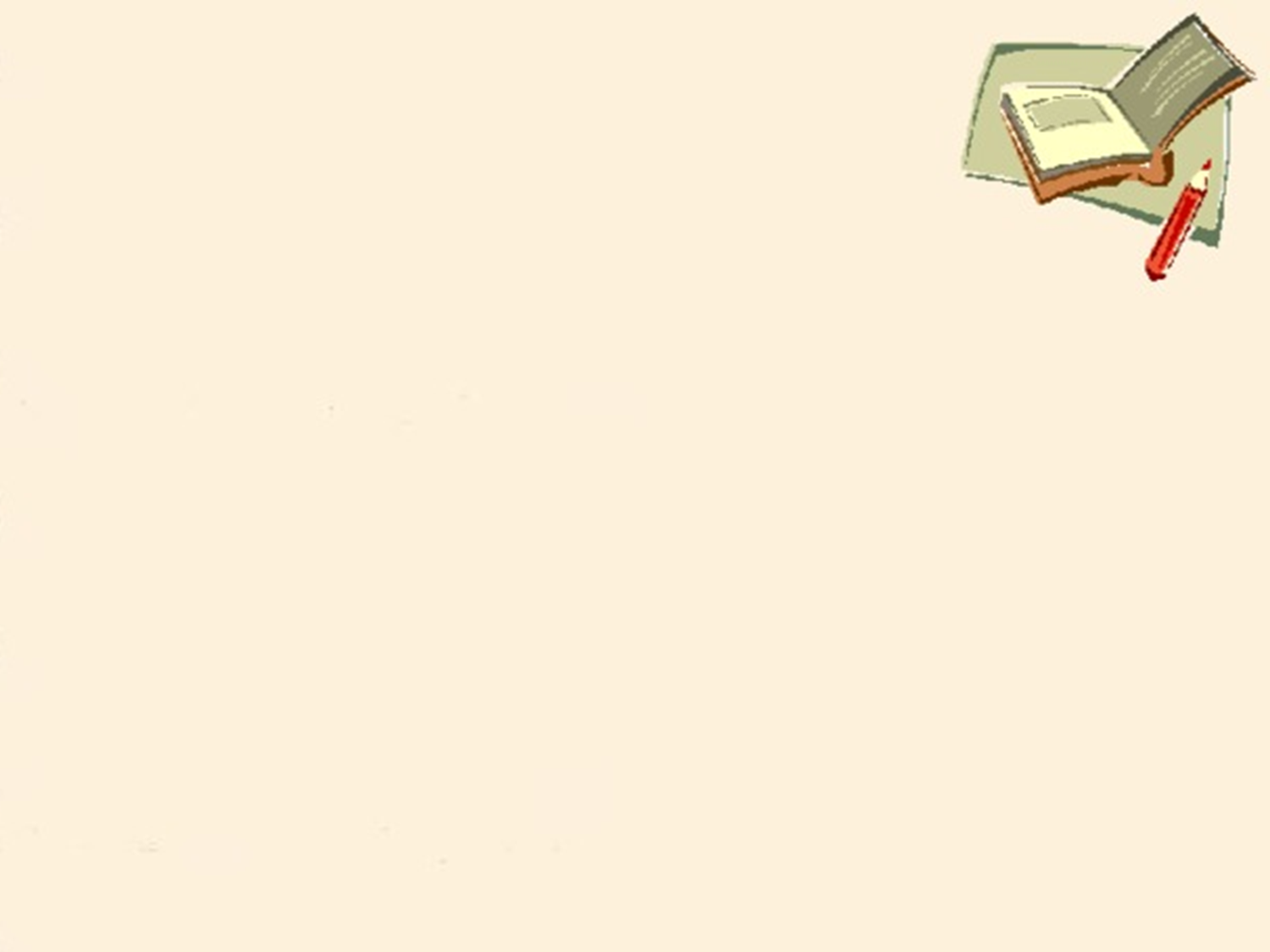